Technology ideas for Counselors
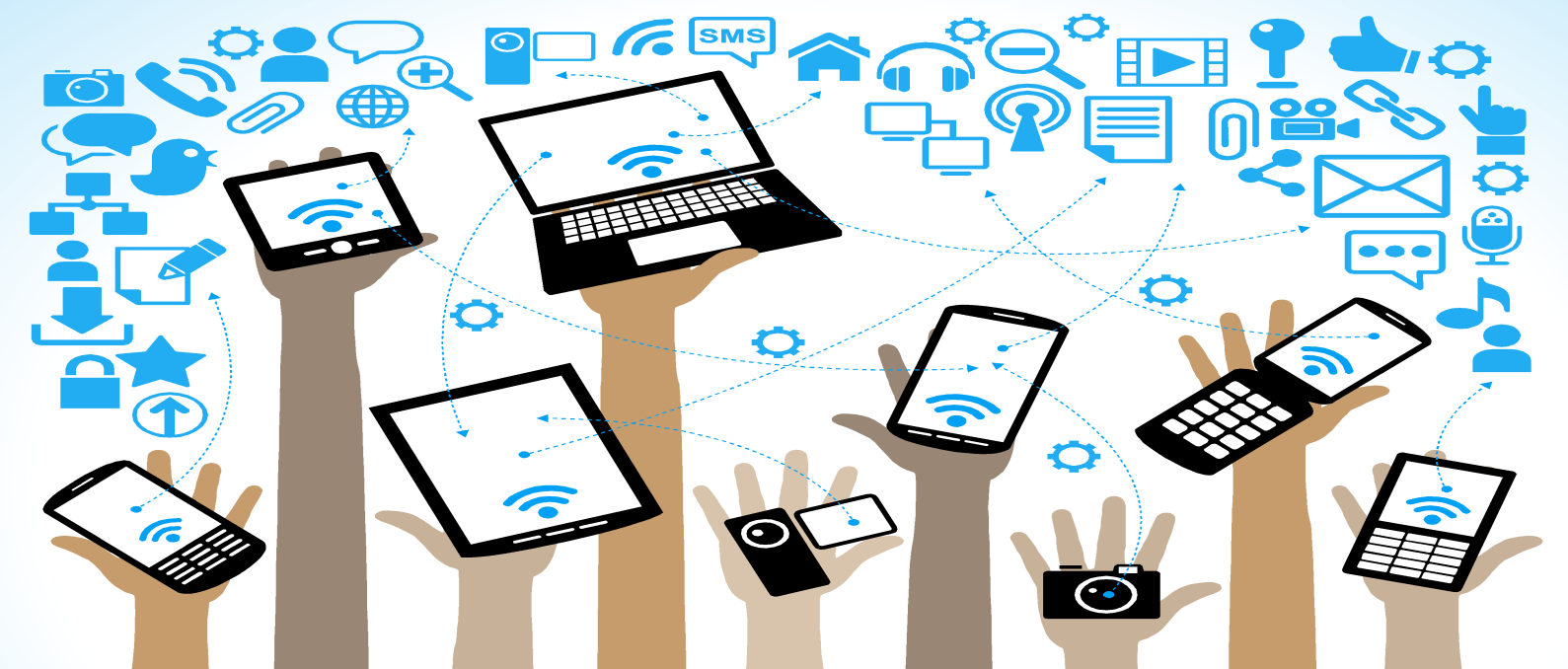 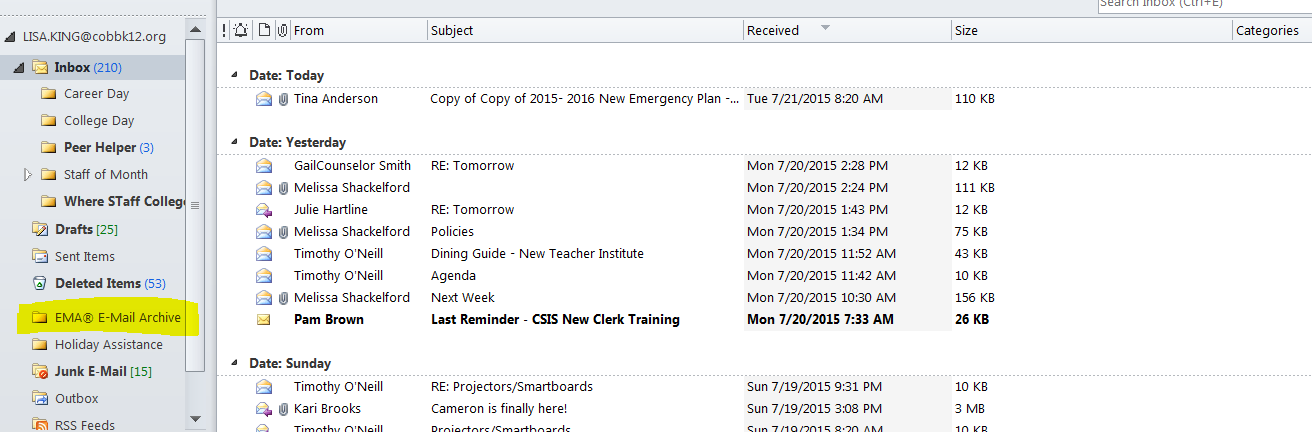 PINTEREST
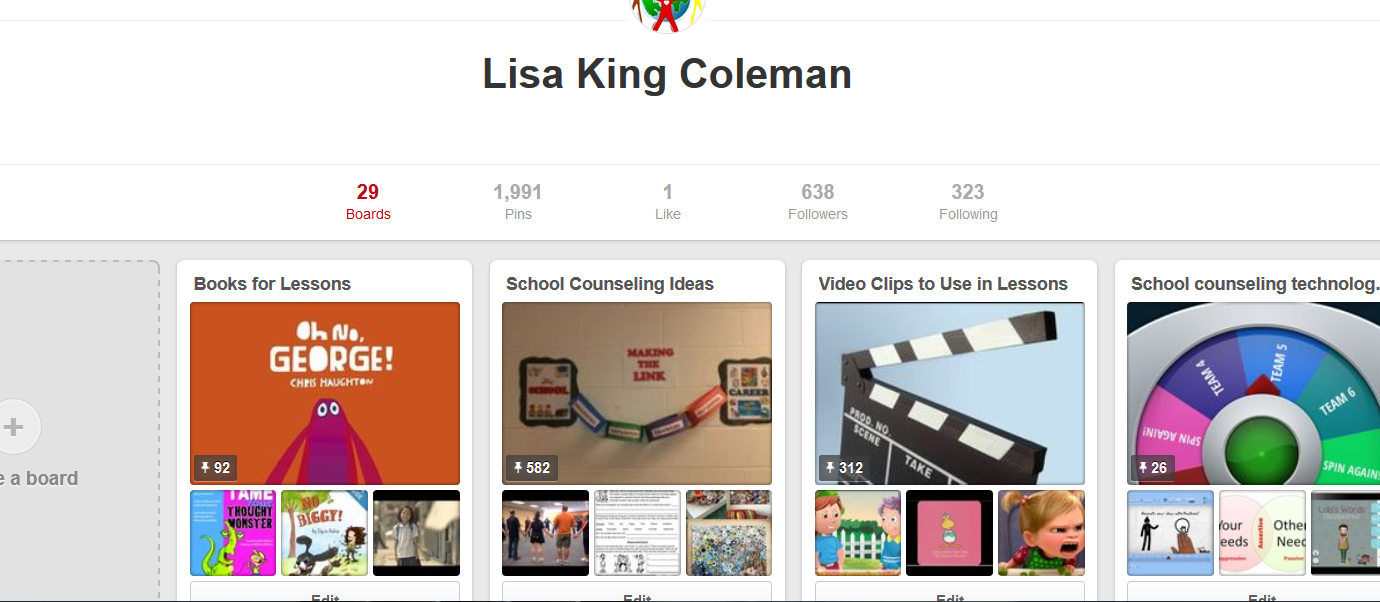 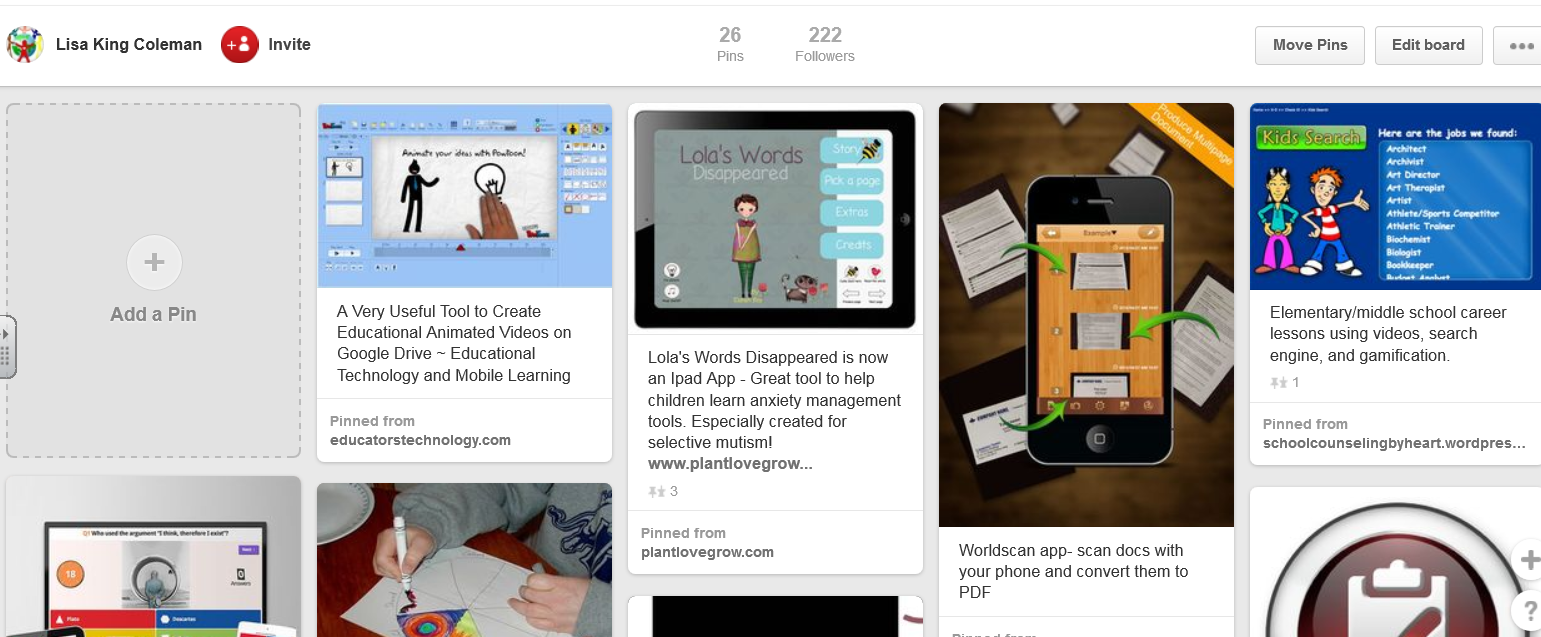 Teachers Pay Teachers
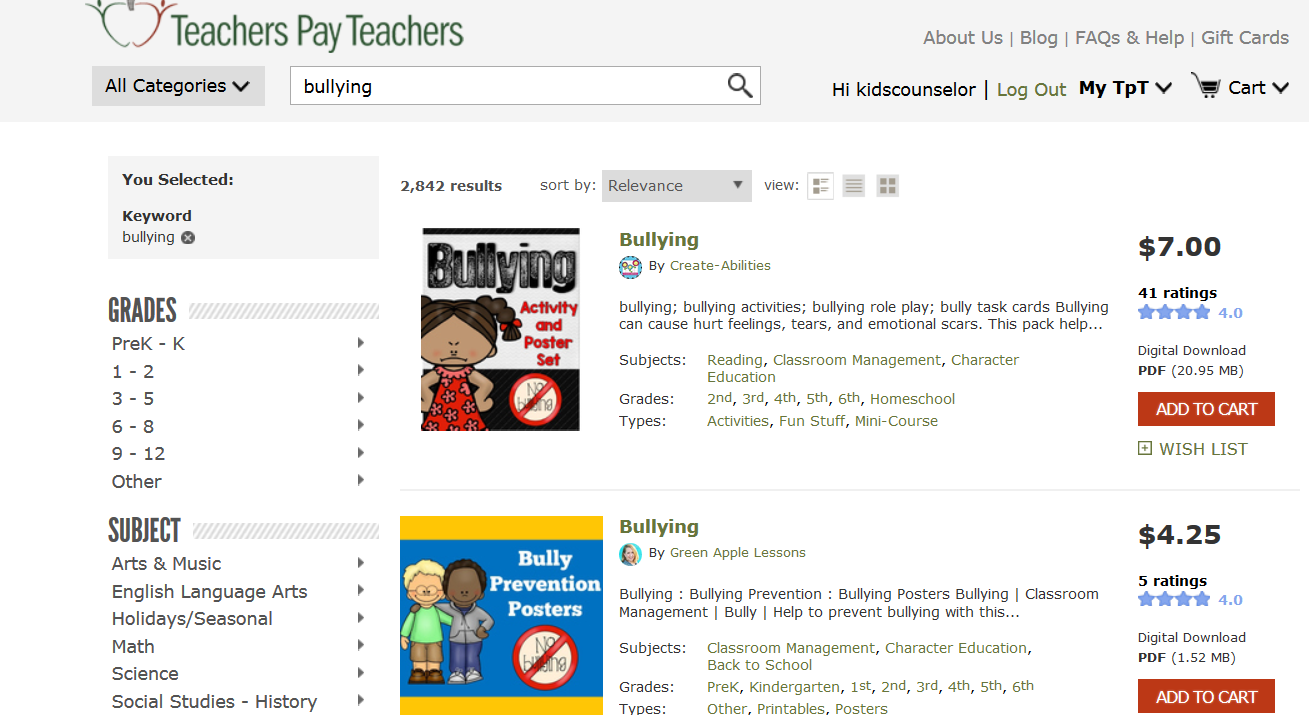 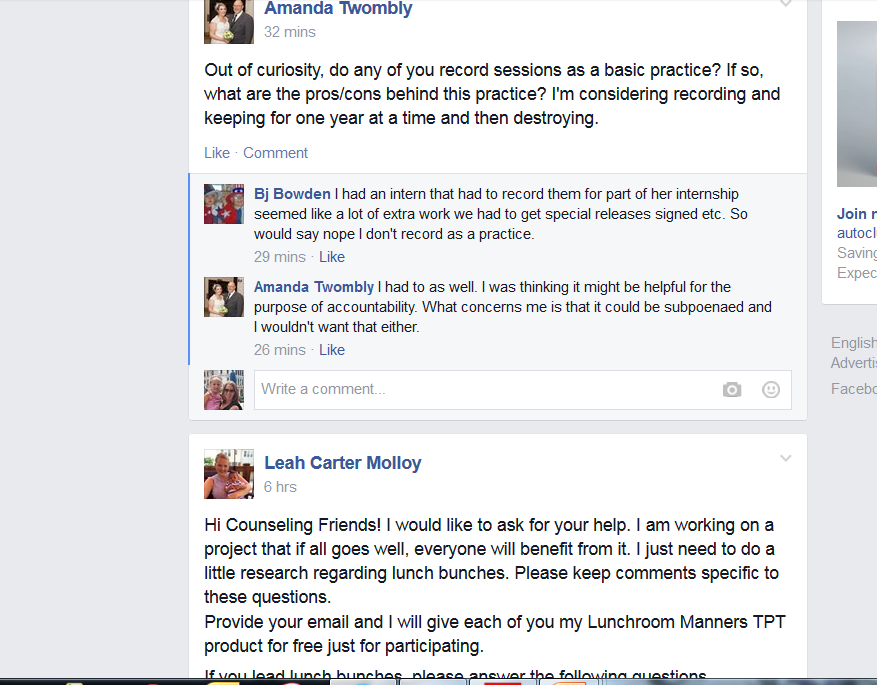 Facebook Pages
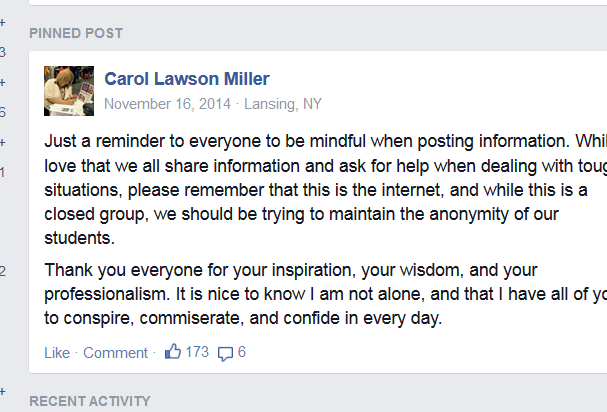 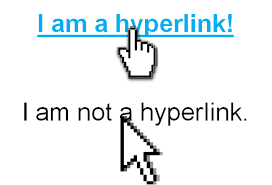 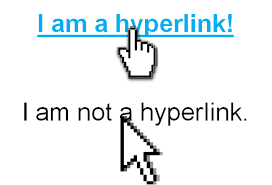 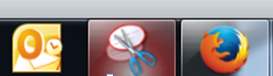 Snipping tool
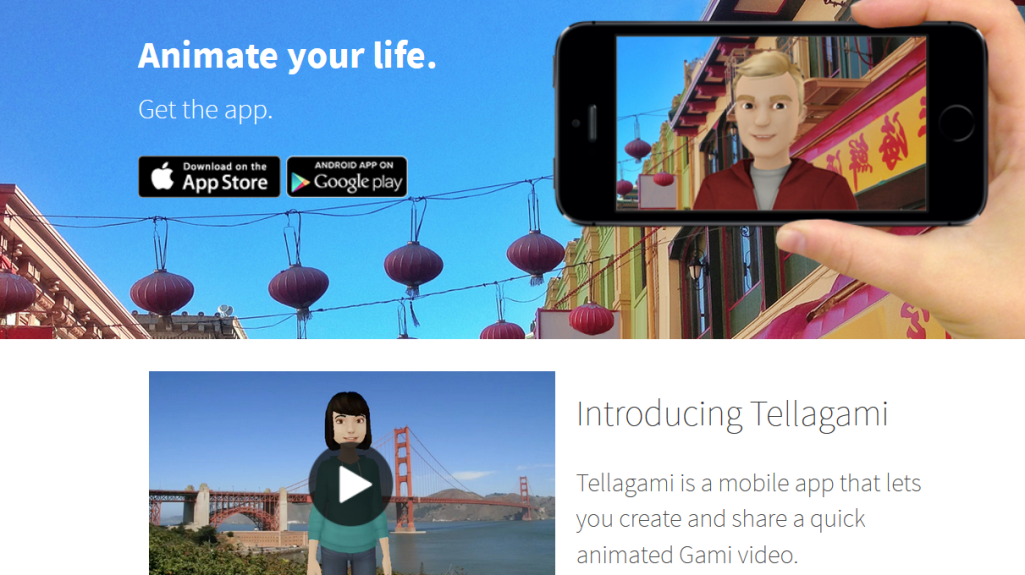 Telegami